31
Diện tích hình chữ nhật
Diện tích hình vuông (T2)
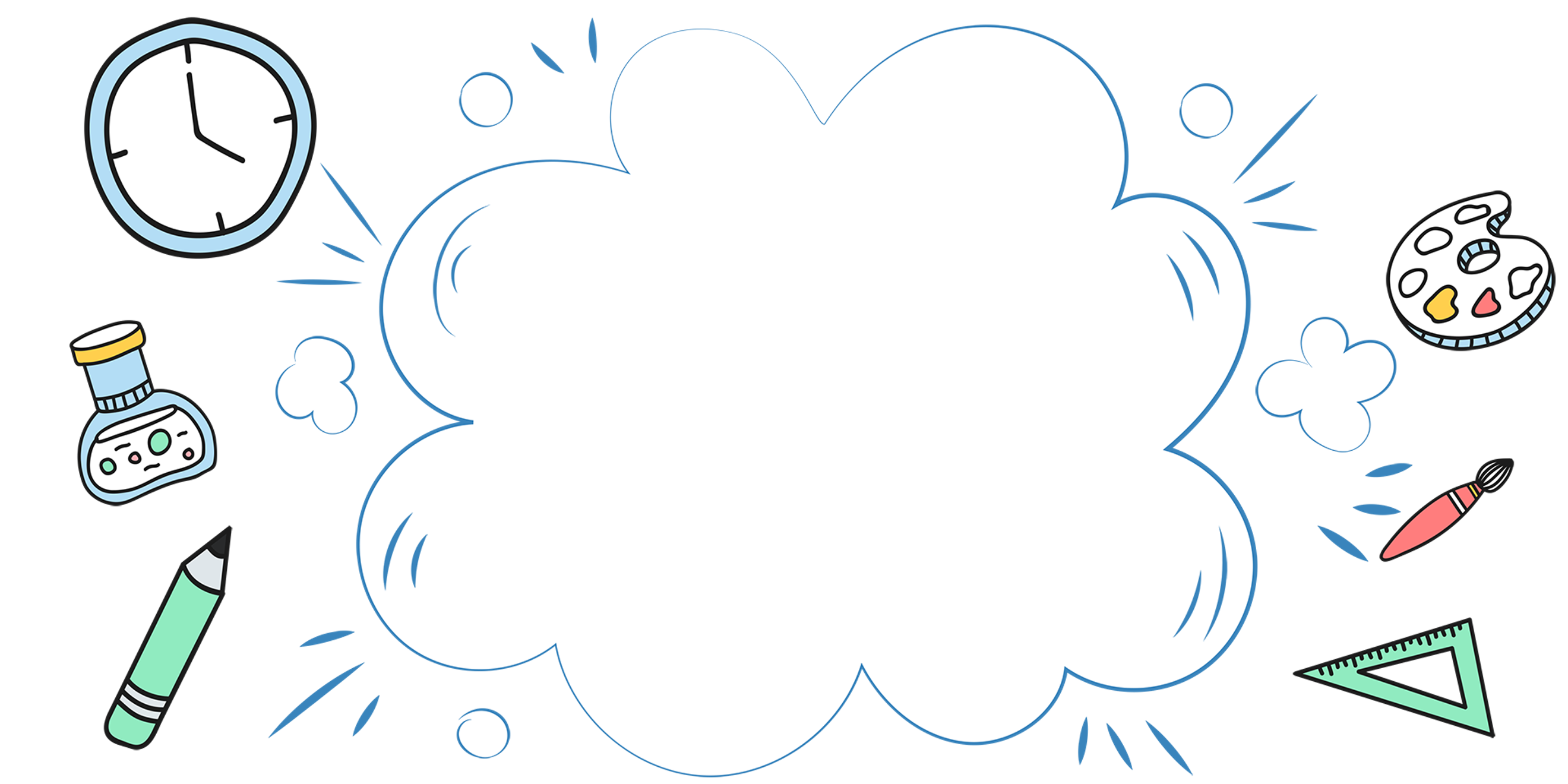 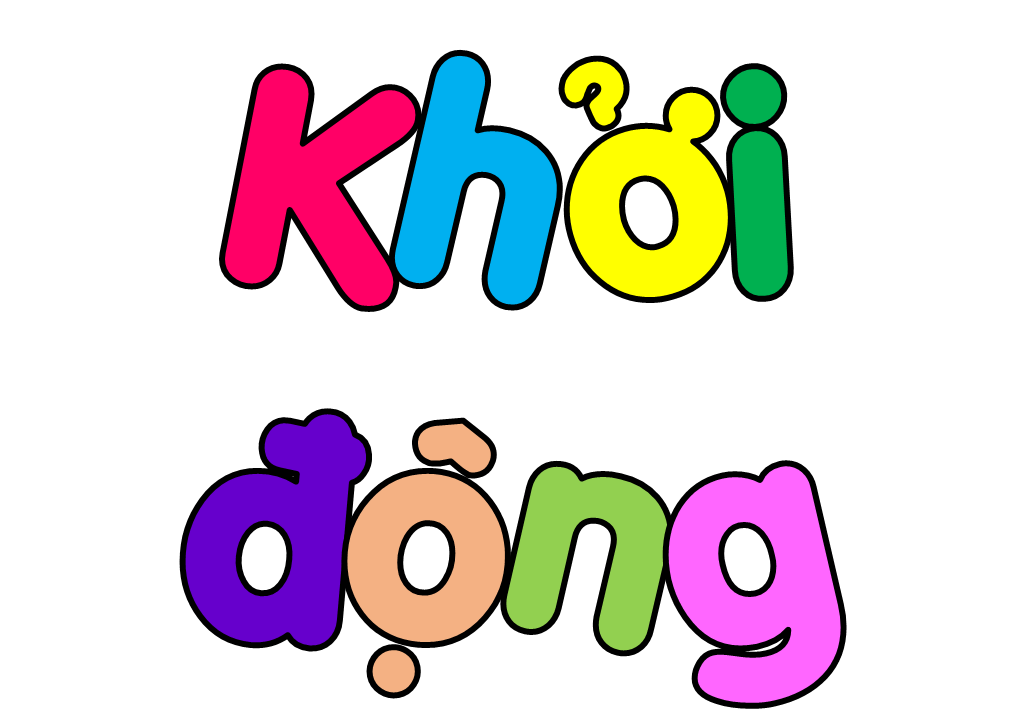 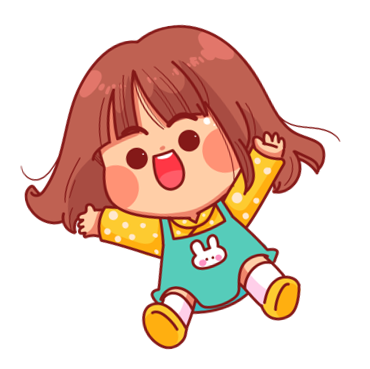 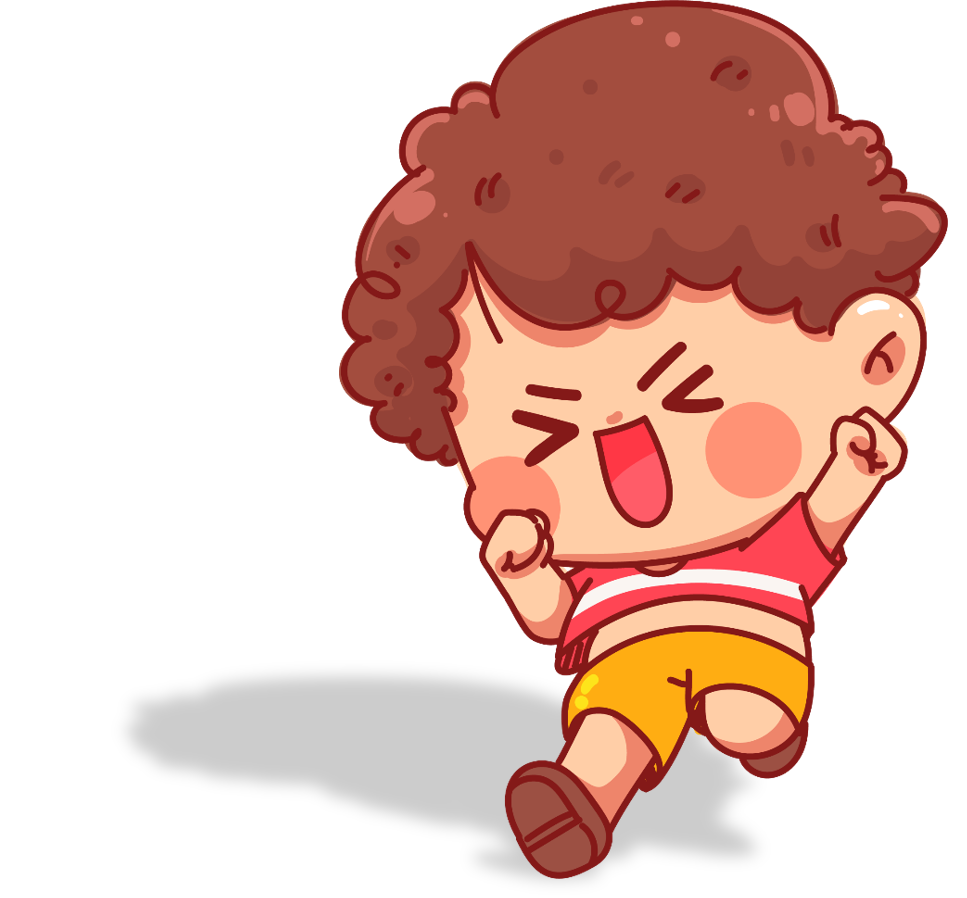 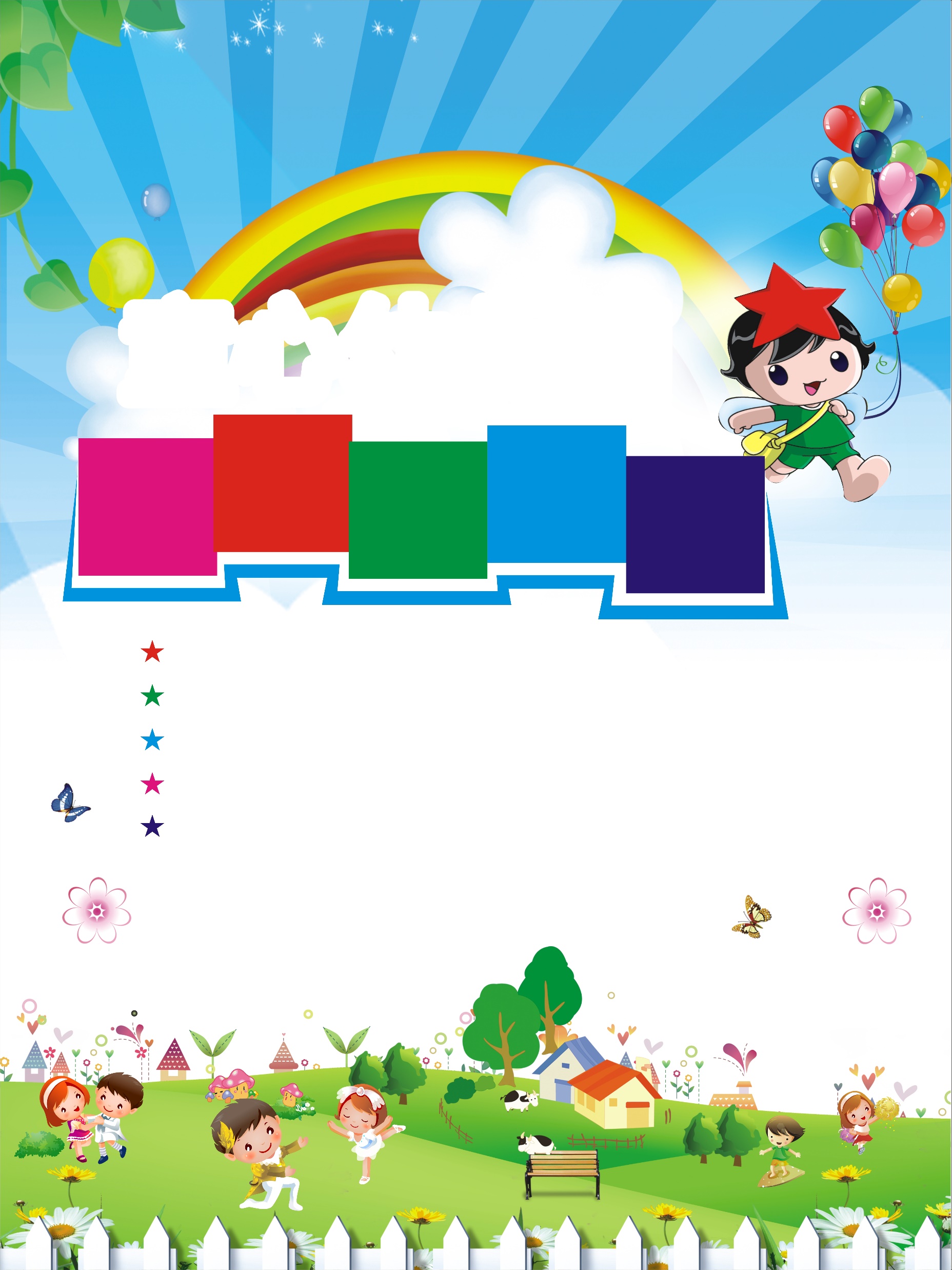 Diện tích hình vuông 
sau bằng bao nhiêu?
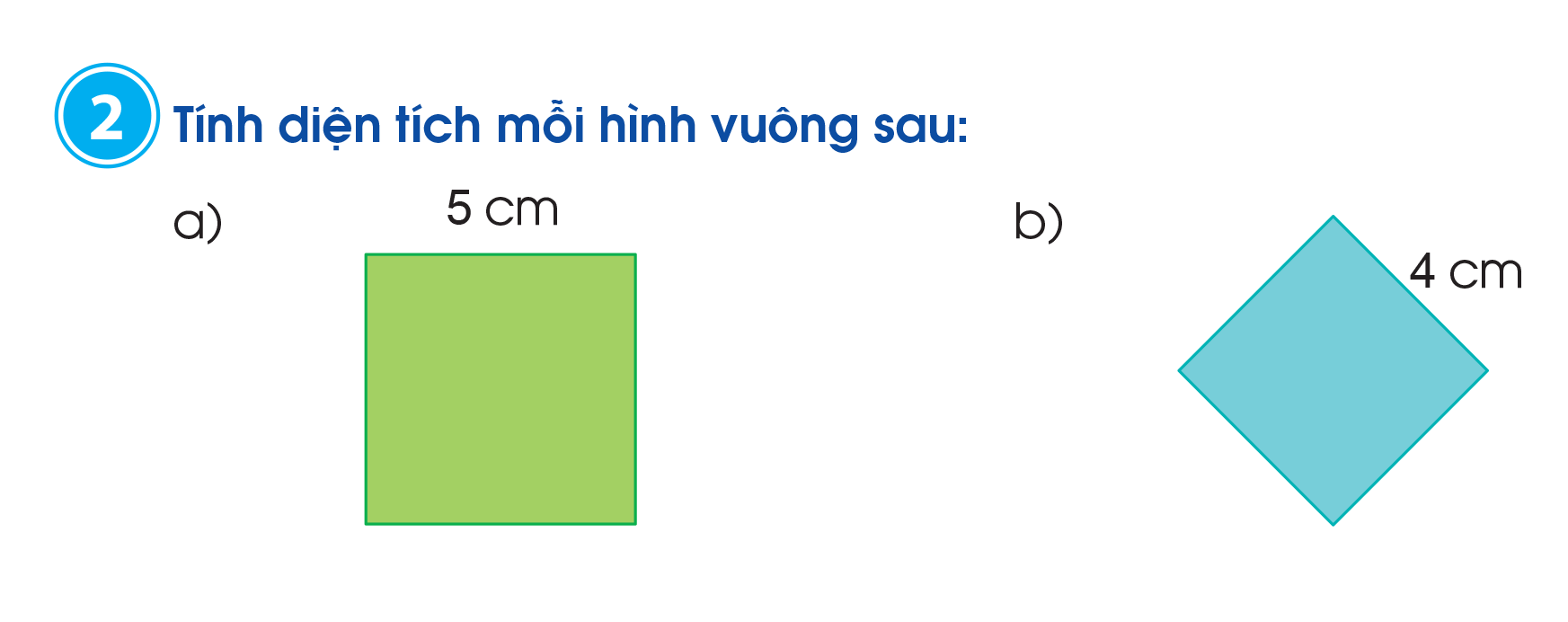 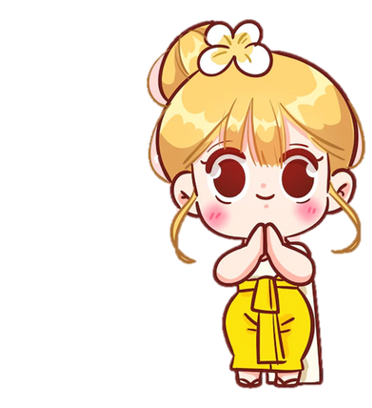 20 cm²
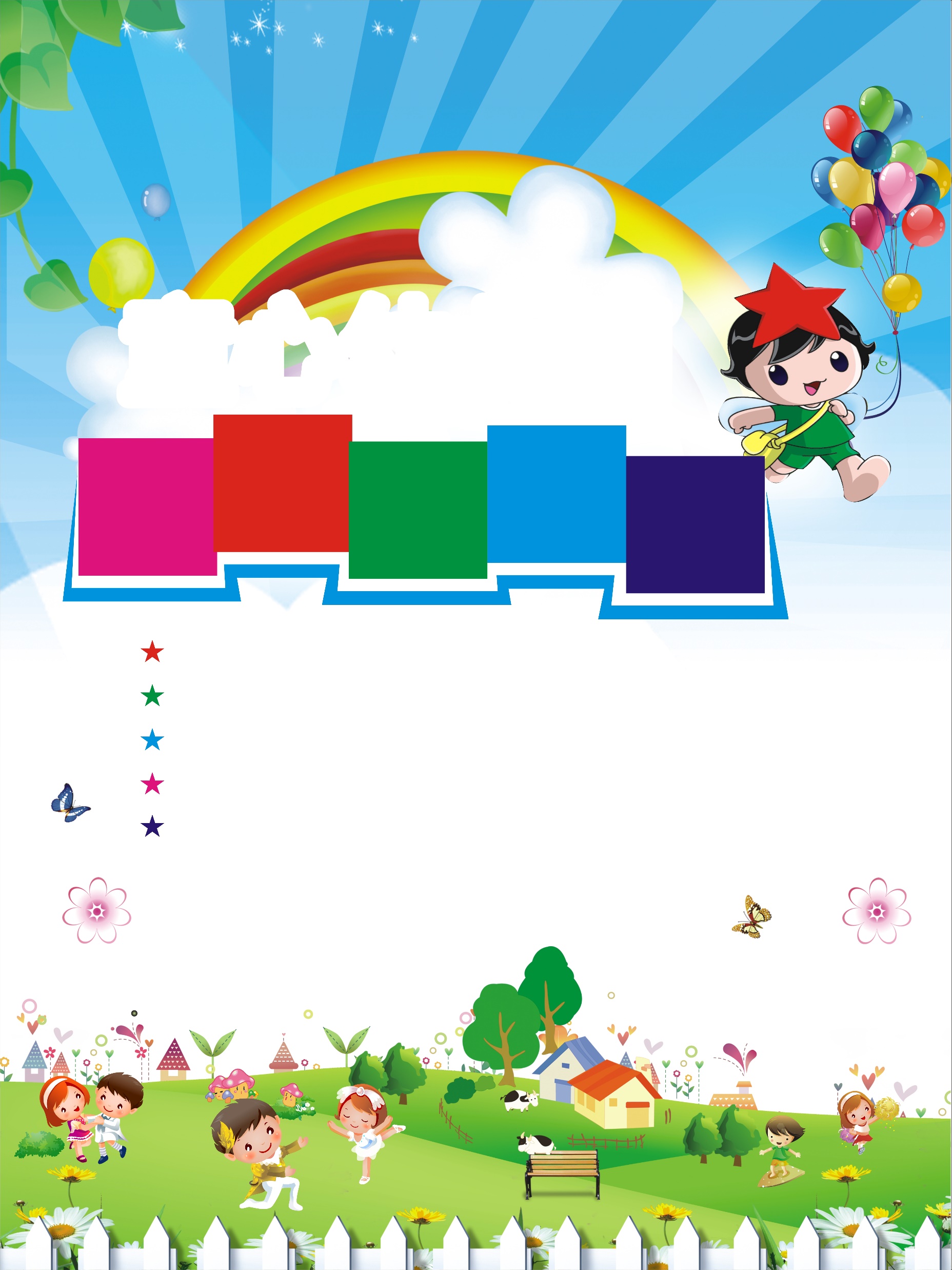 Hình chữ nhật bên có
diện tích là bao nhiêu?
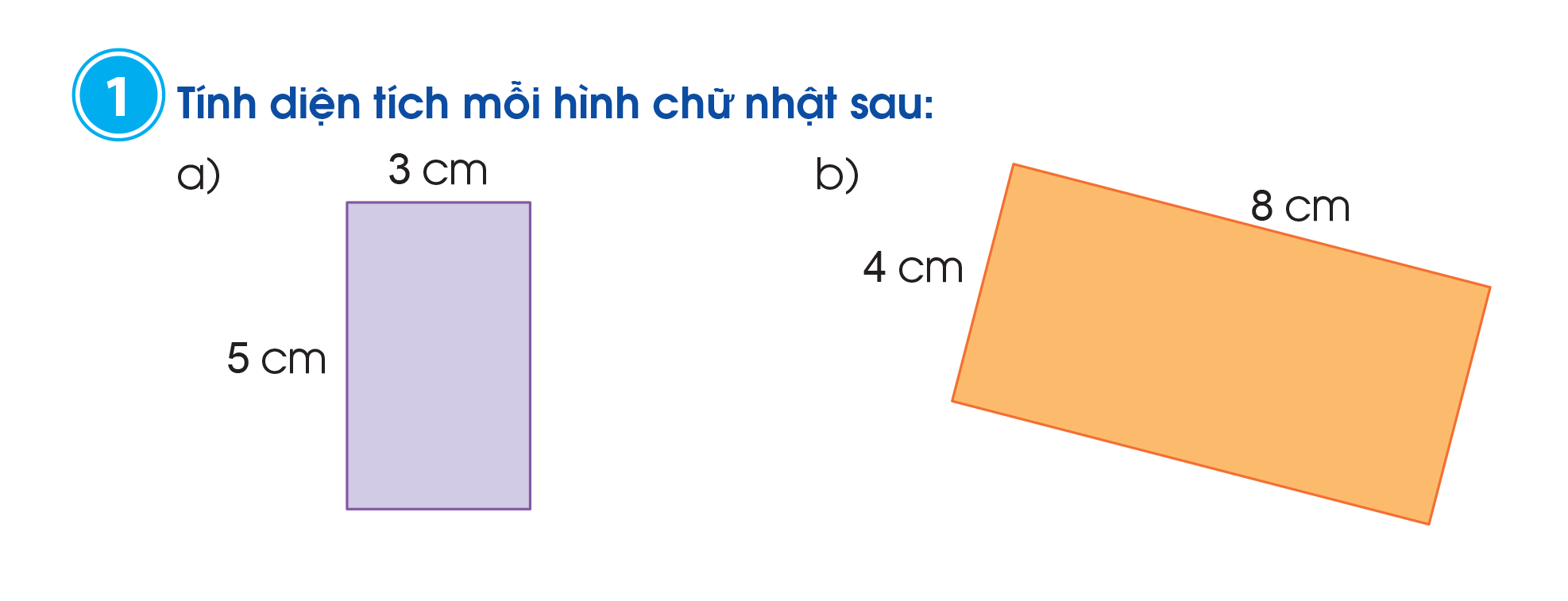 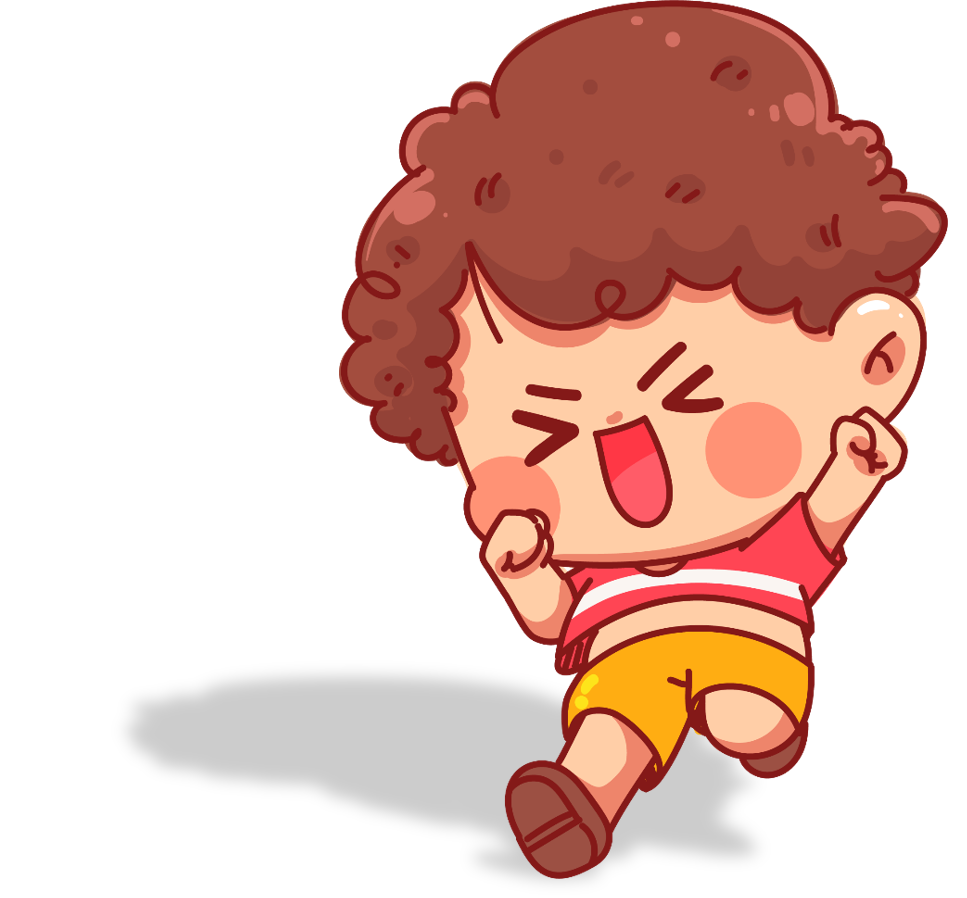 15 cm²
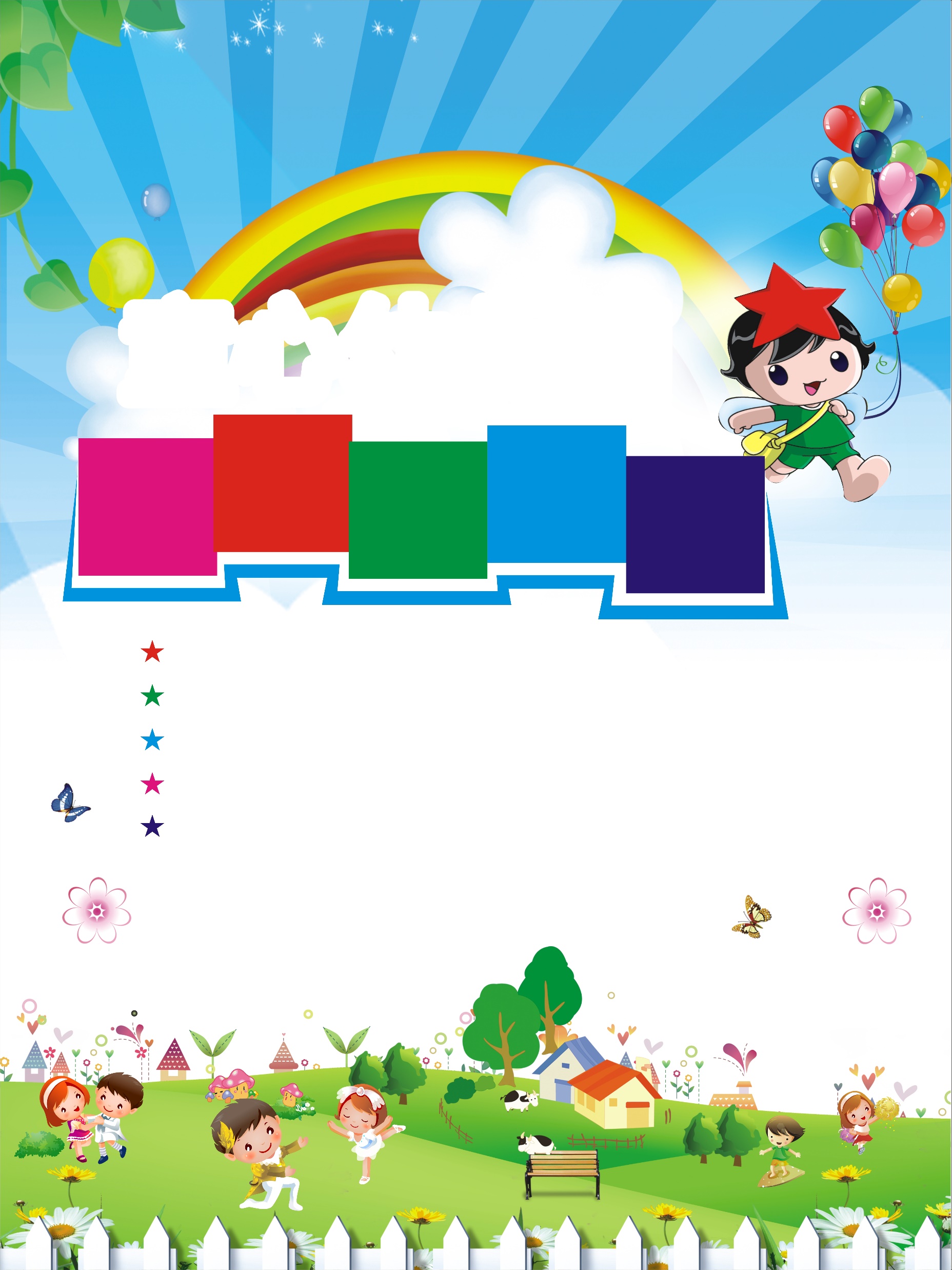 Diện tích hình vuông 
sau bằng bao nhiêu?
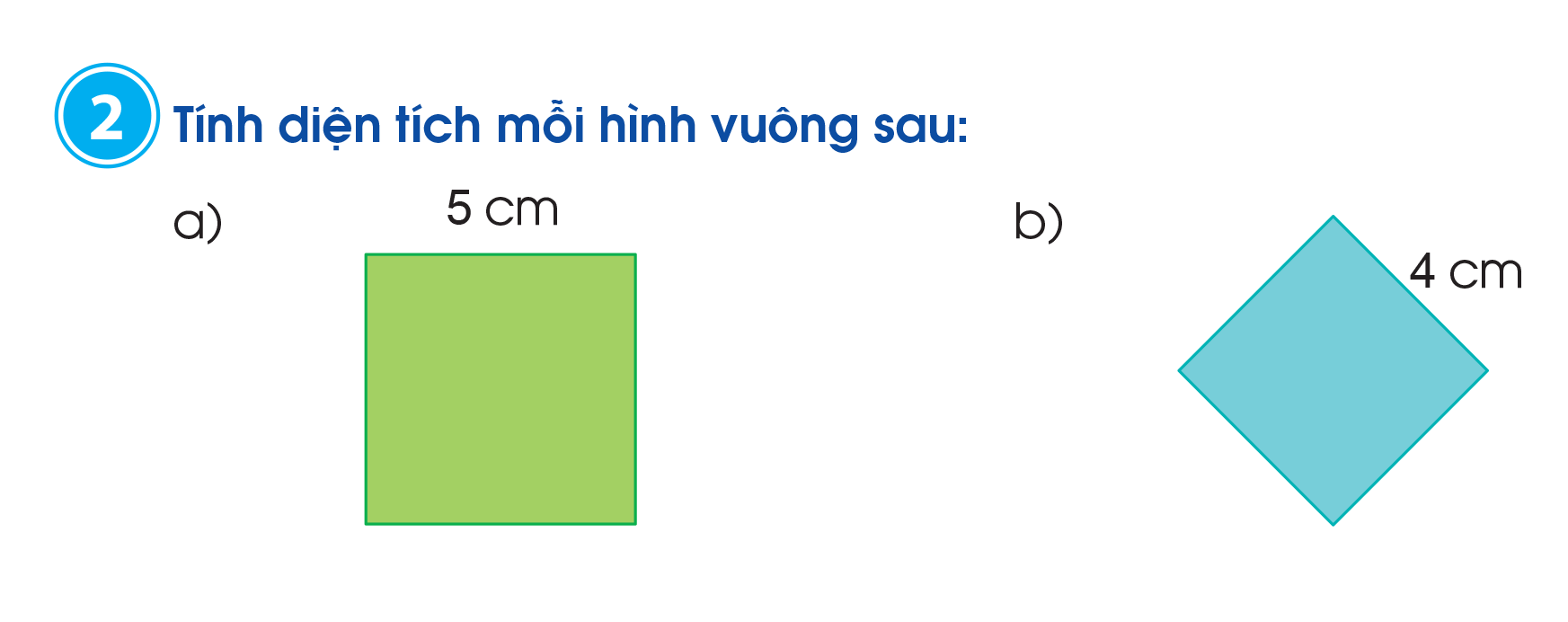 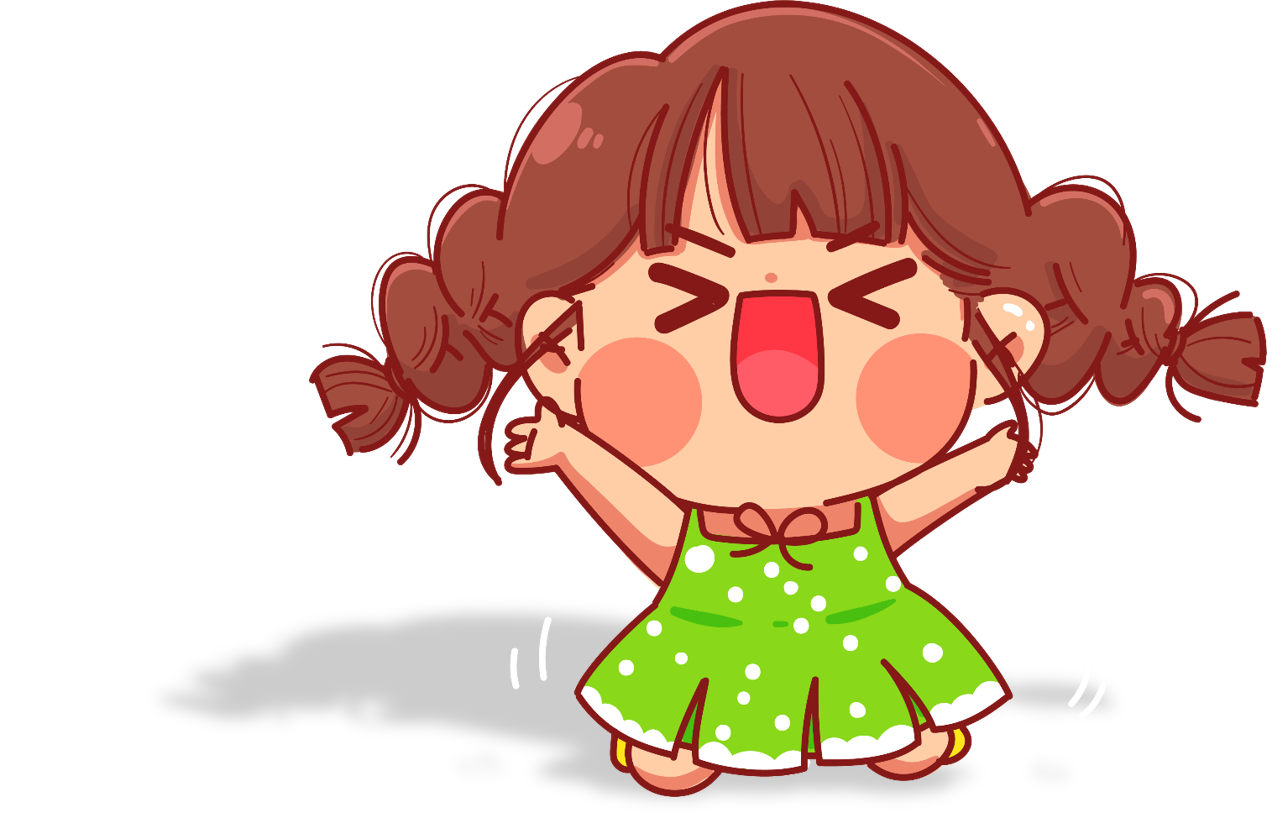 16 cm²
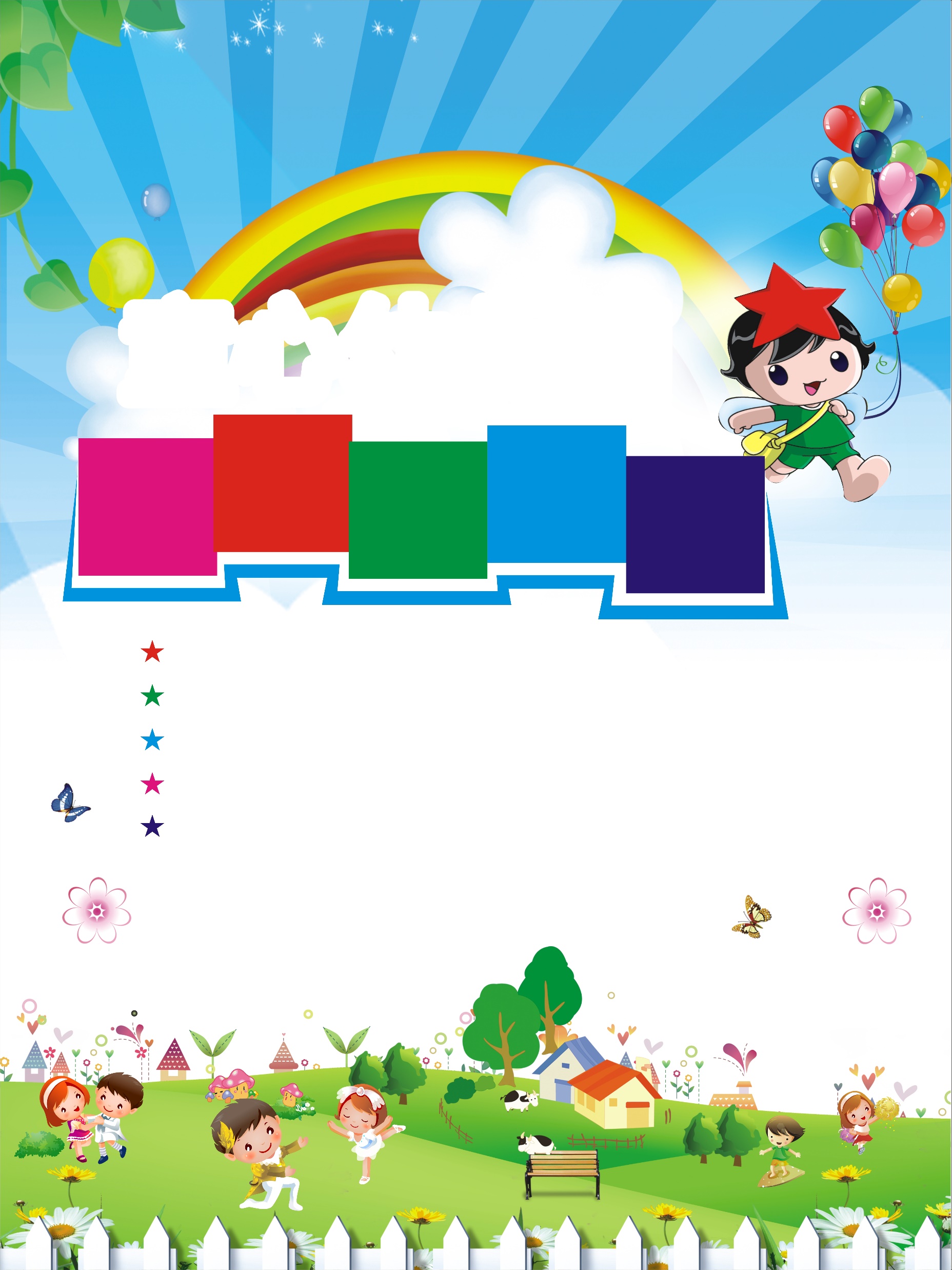 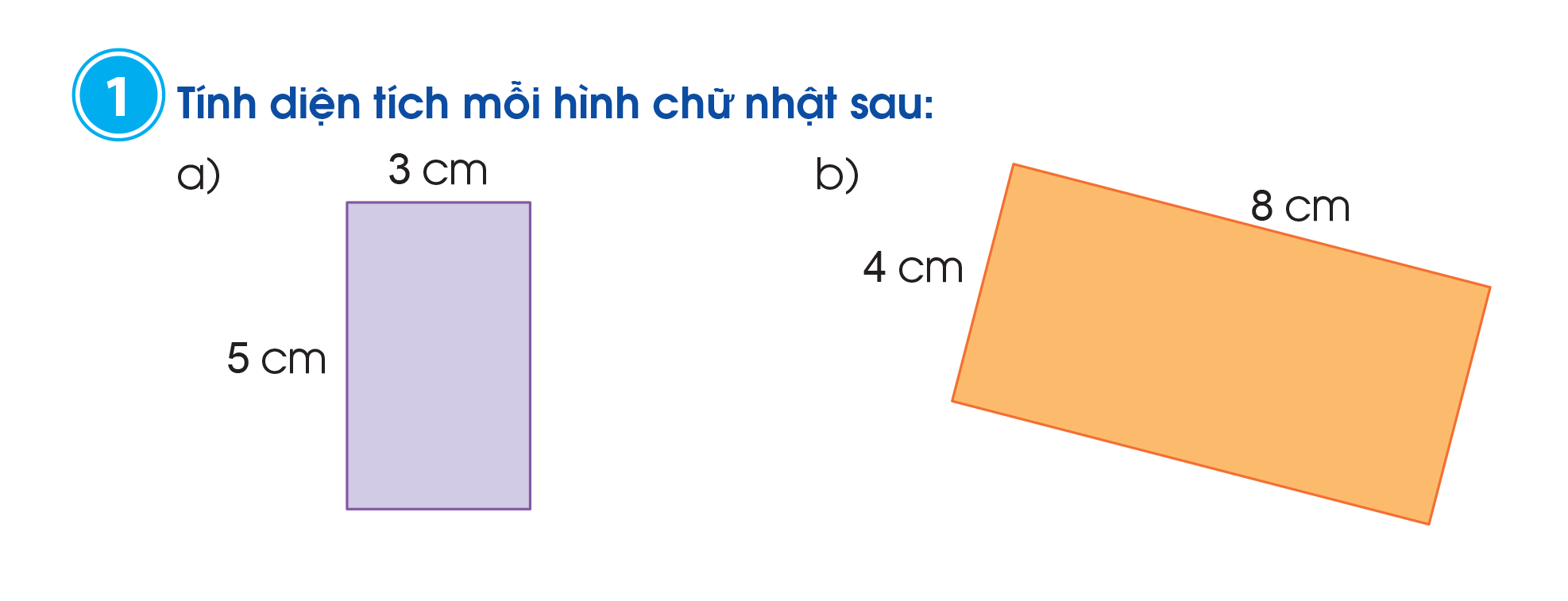 Hình chữ nhật bên 
có diện tích là bao 
nhiêu?
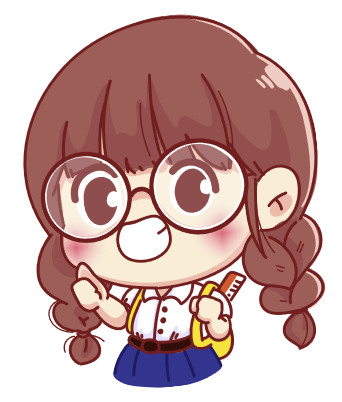 32 cm²
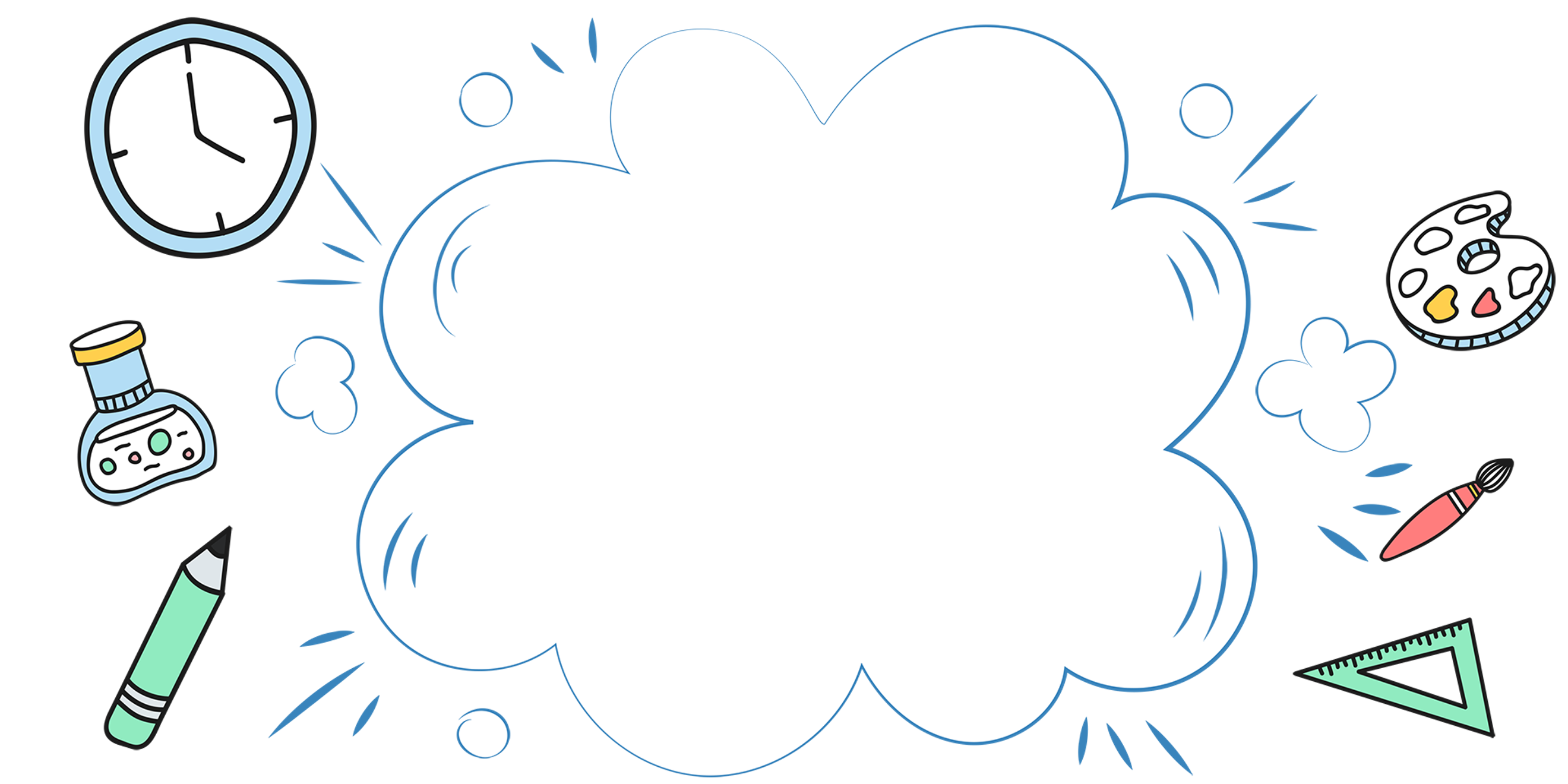 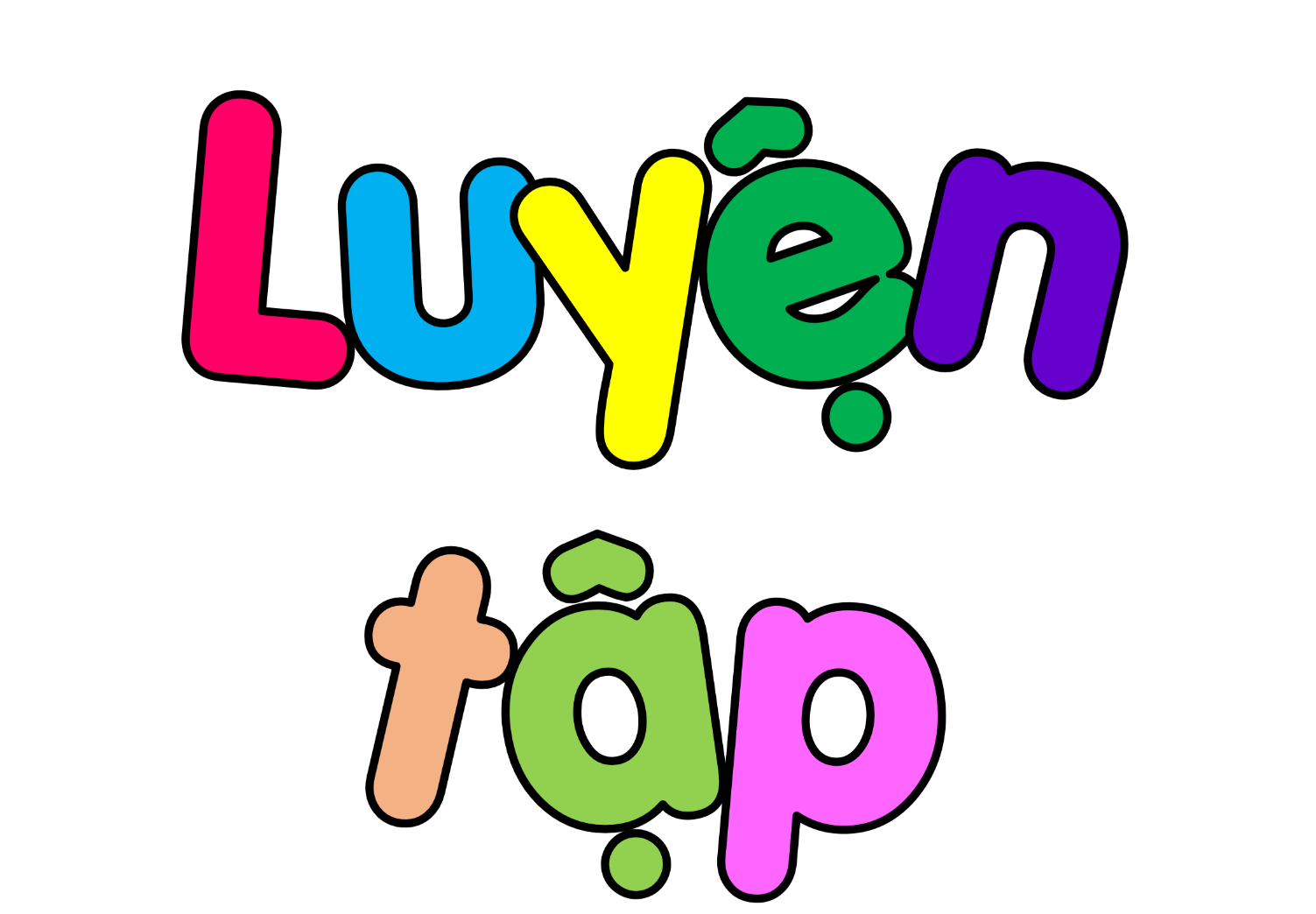 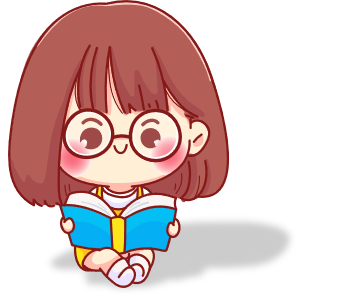 3
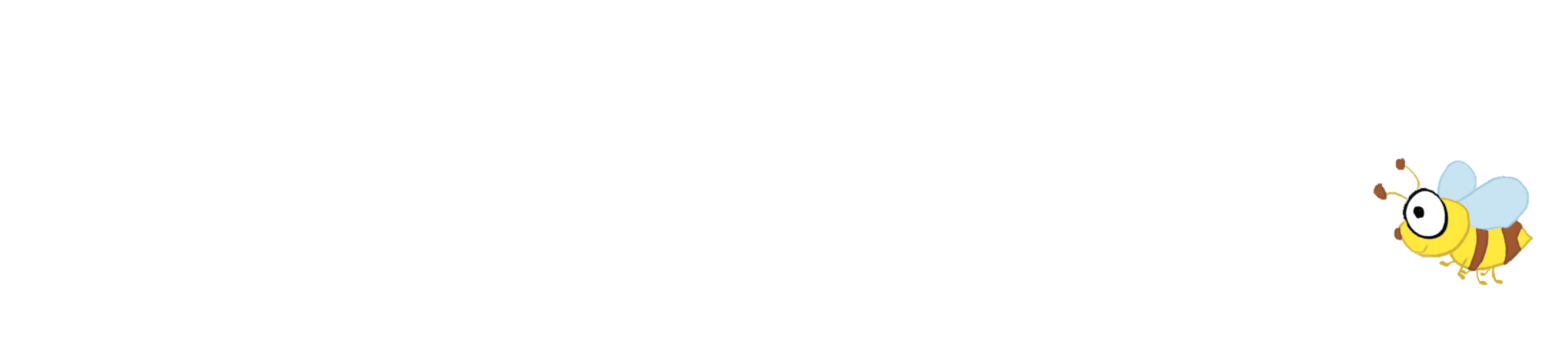 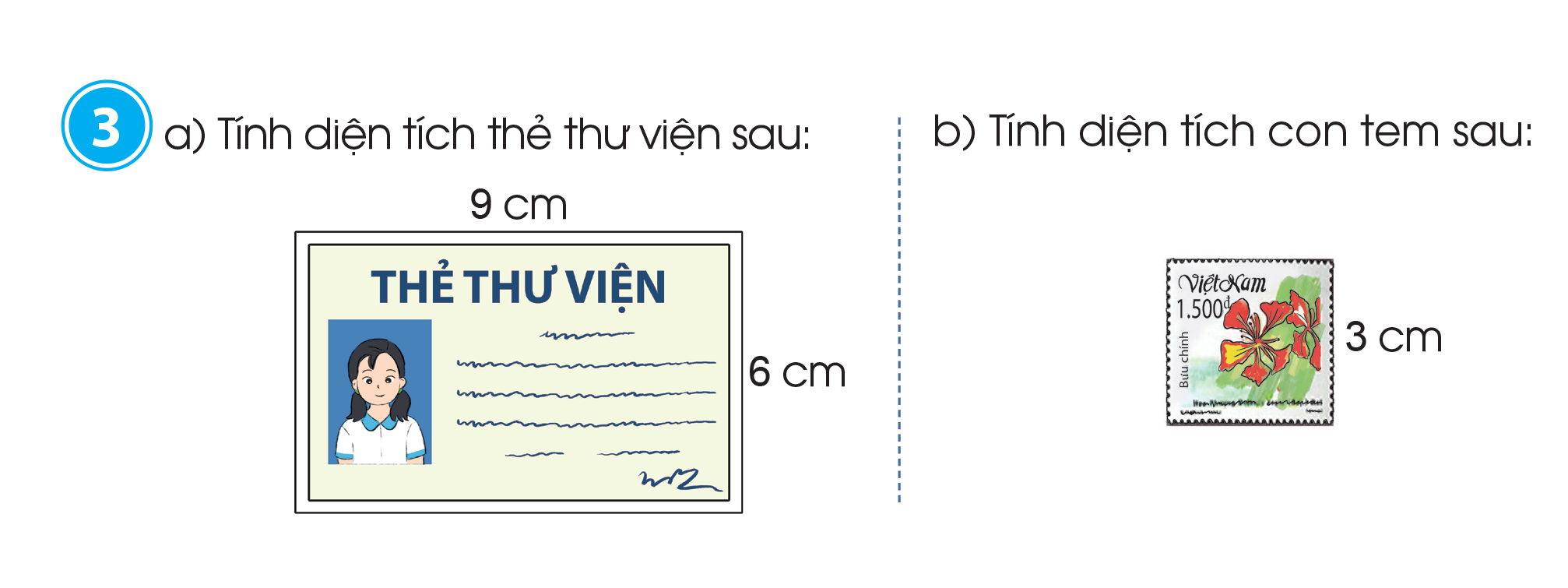 a) Diện tích thẻ thư viện là:
	9 x 6 = 54 (cm²)
b) Diện tích con tem là:
	3 x 4 = 12 (cm²)
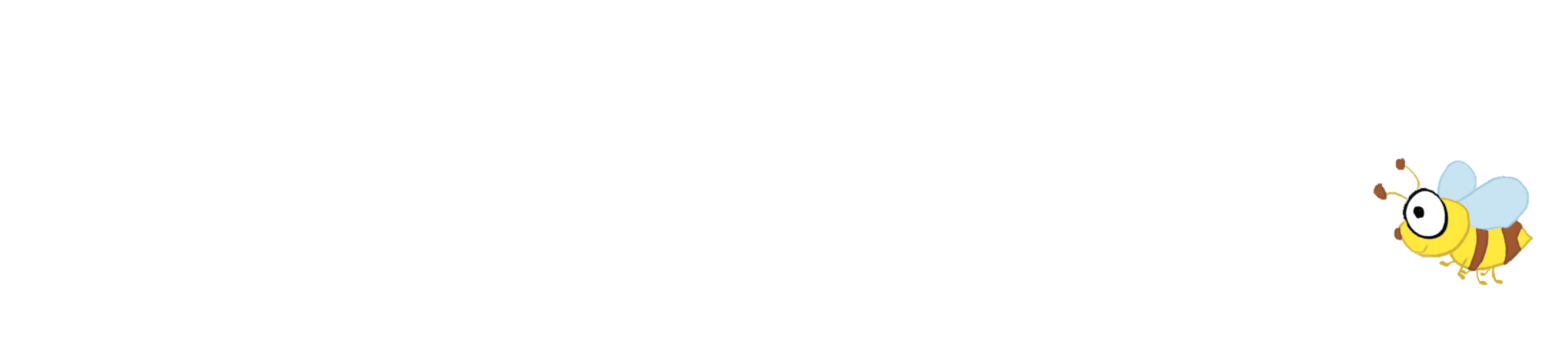 Thực hành: Sử dụng 12 mảnh giấy hình vuông diện tích 1cm để ghép thành các hình chữ nhật khác nhau nhưng có cùng diện tích là 12 cm2.
4
Em ghép được những hình nào?
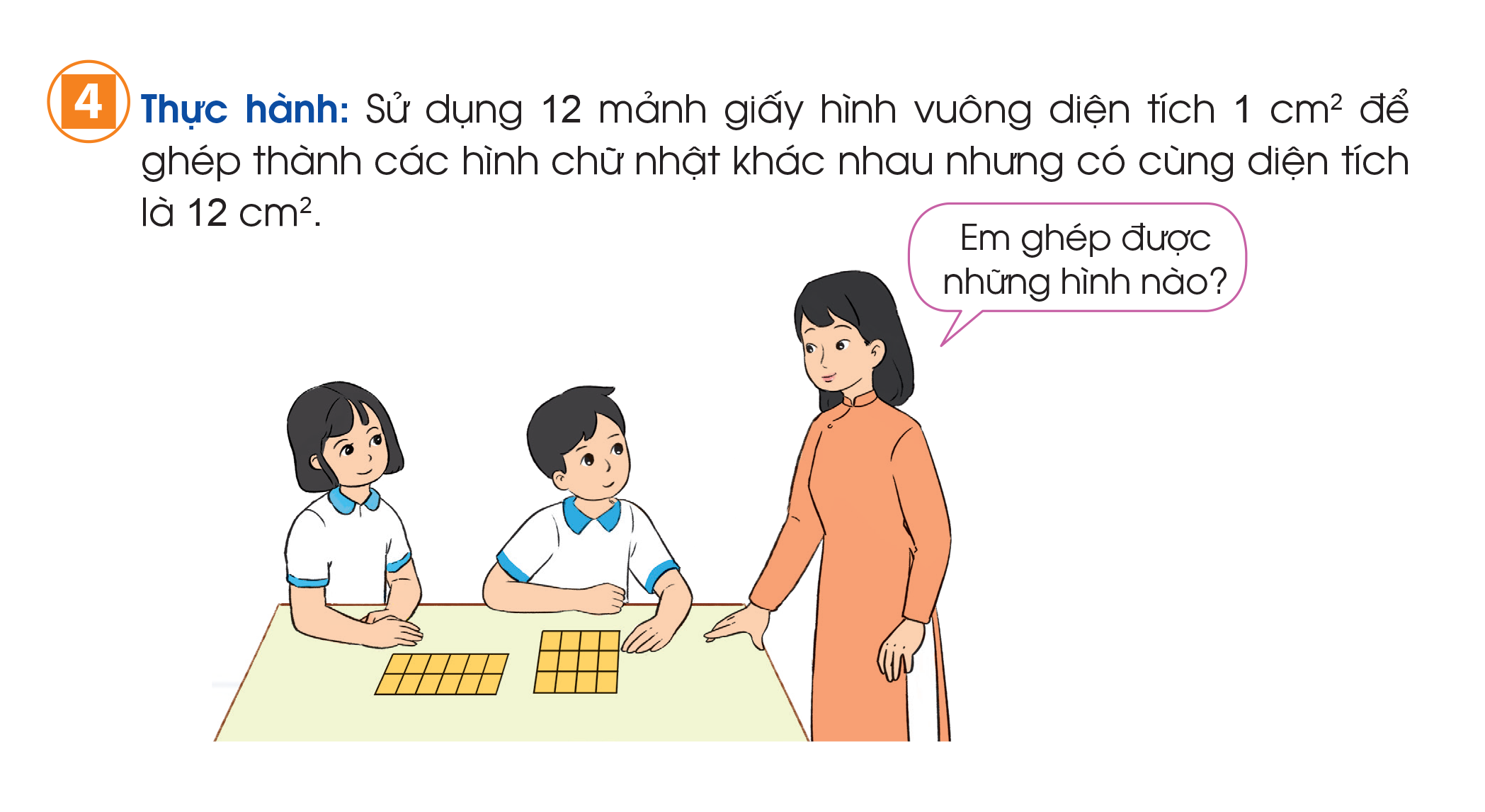 Chúng mình cùng thảo luận nhóm 2
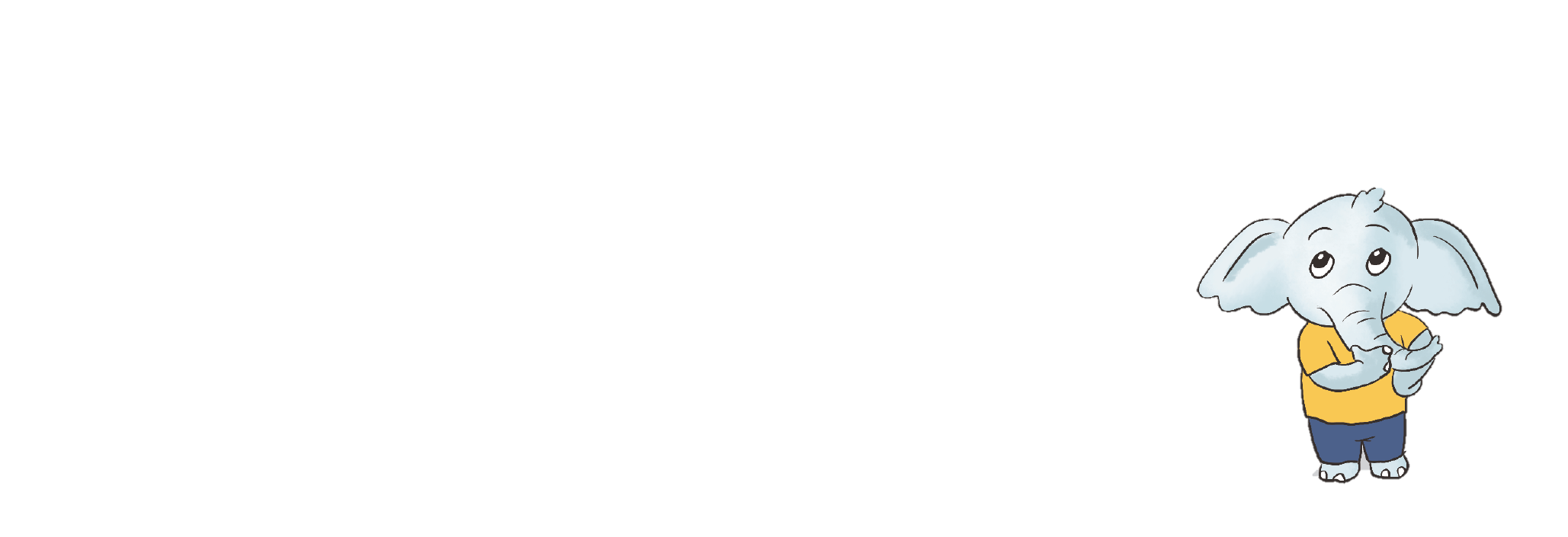 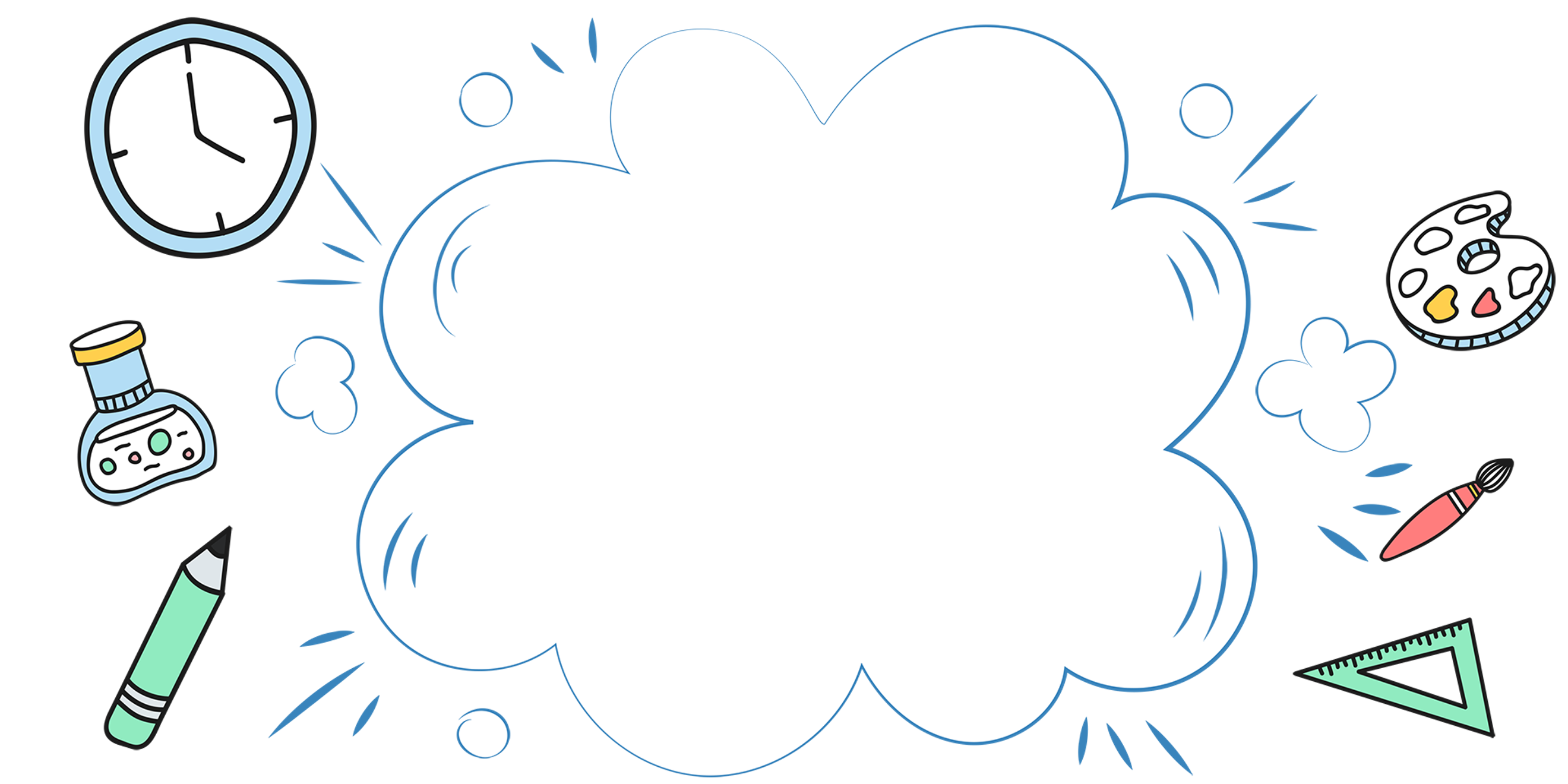 Củng cố
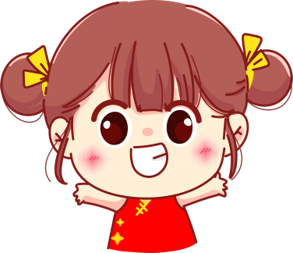 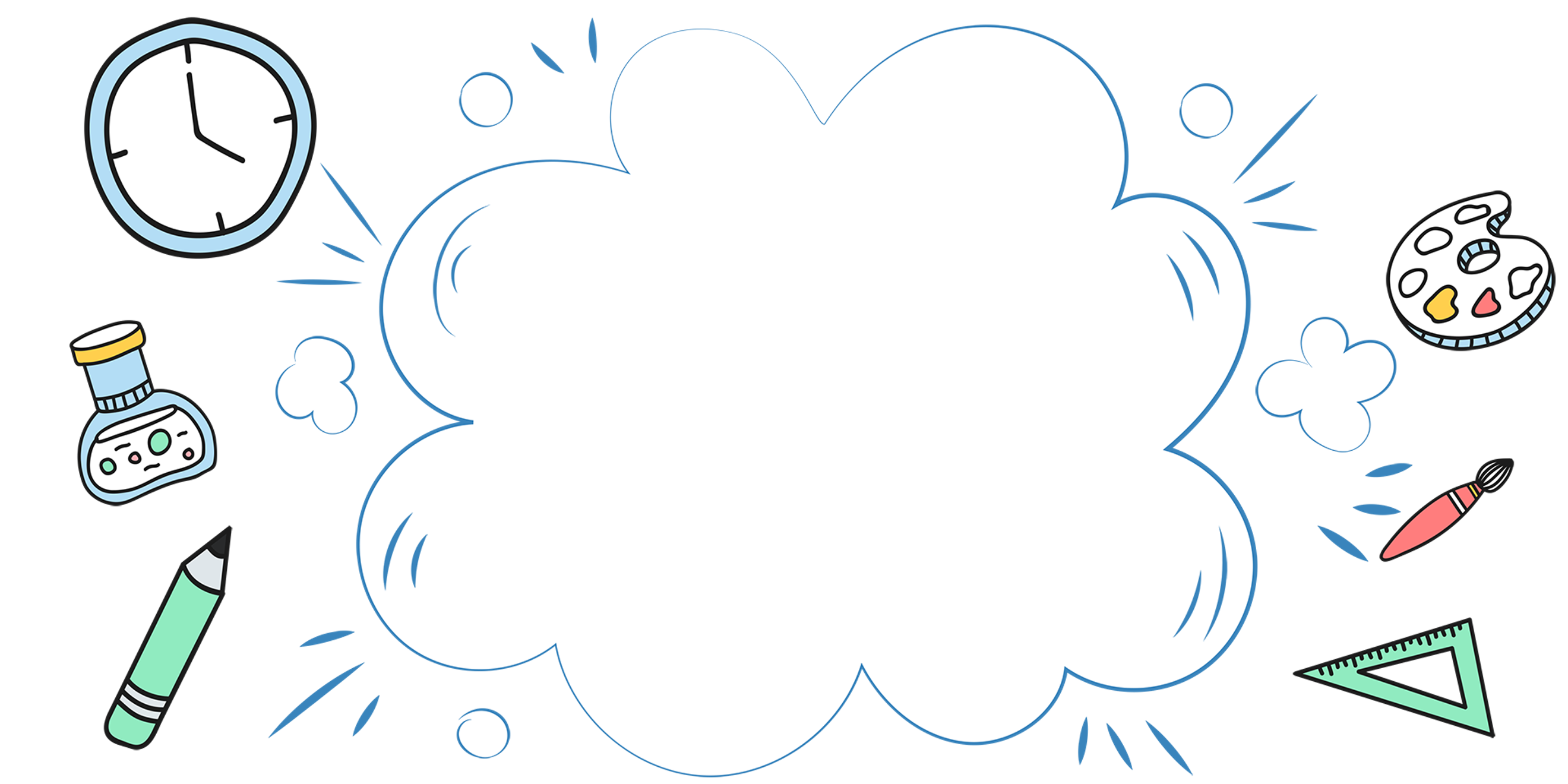 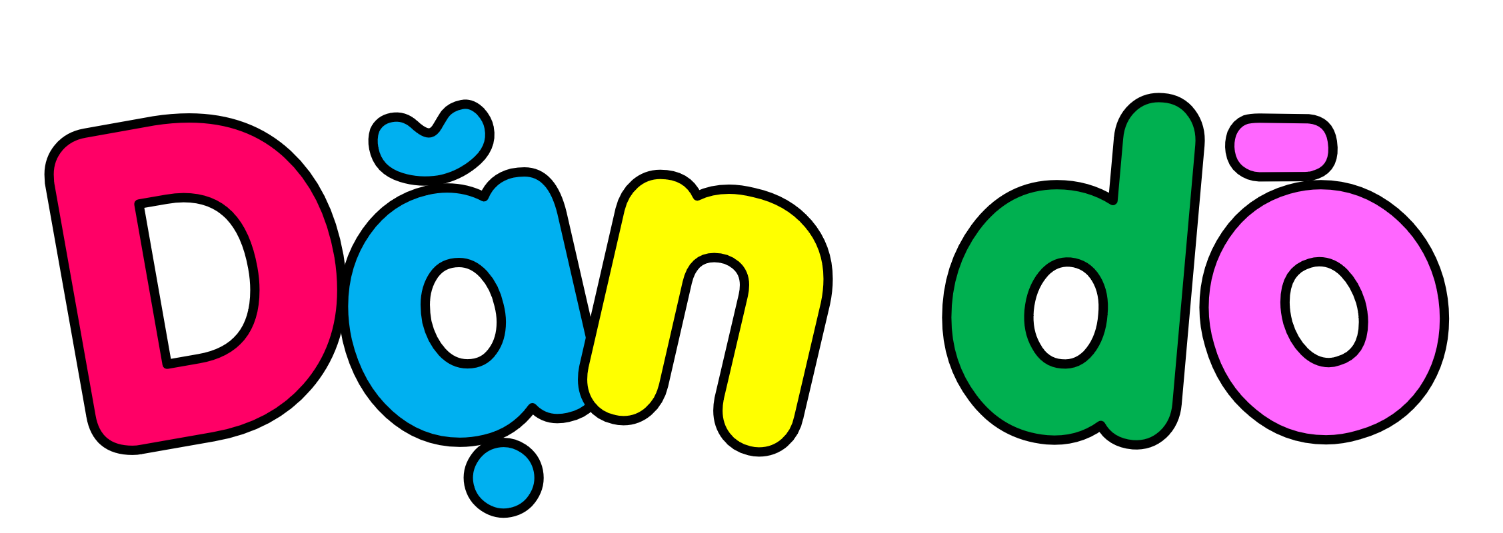 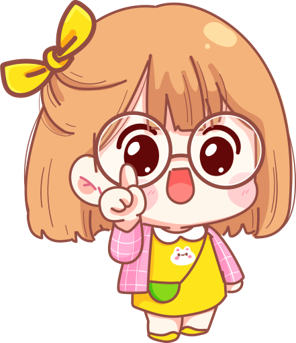 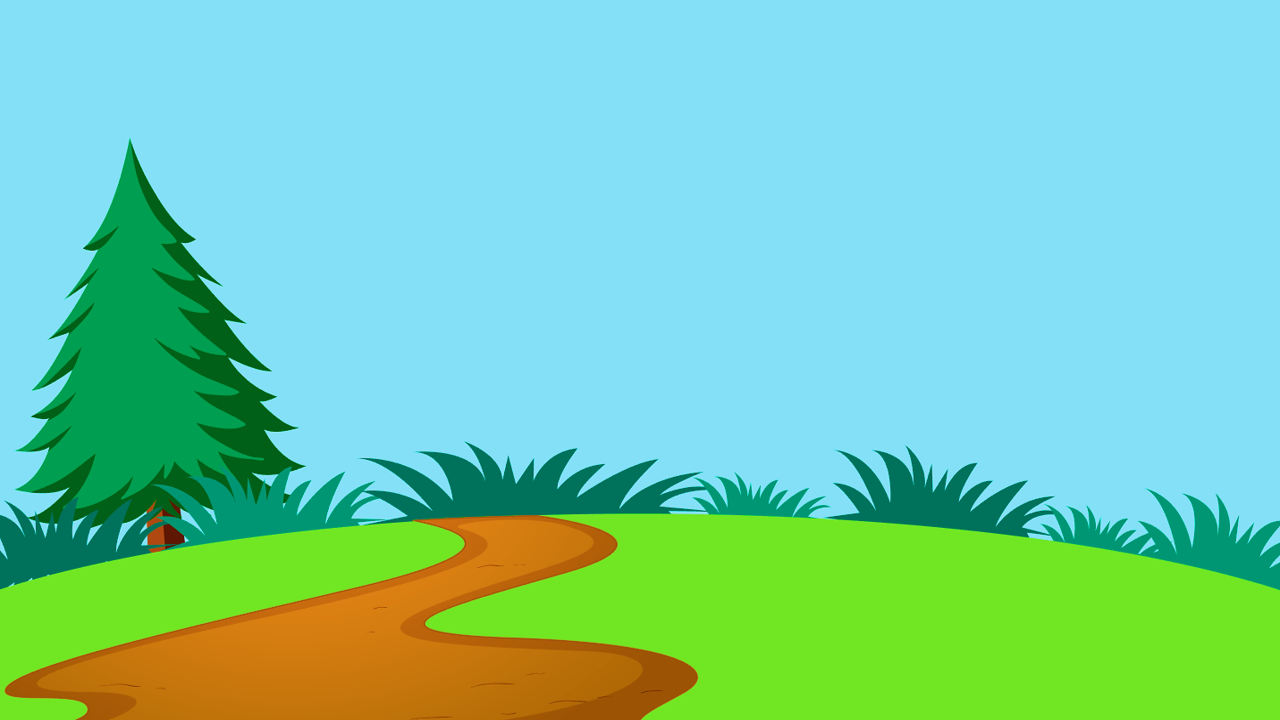 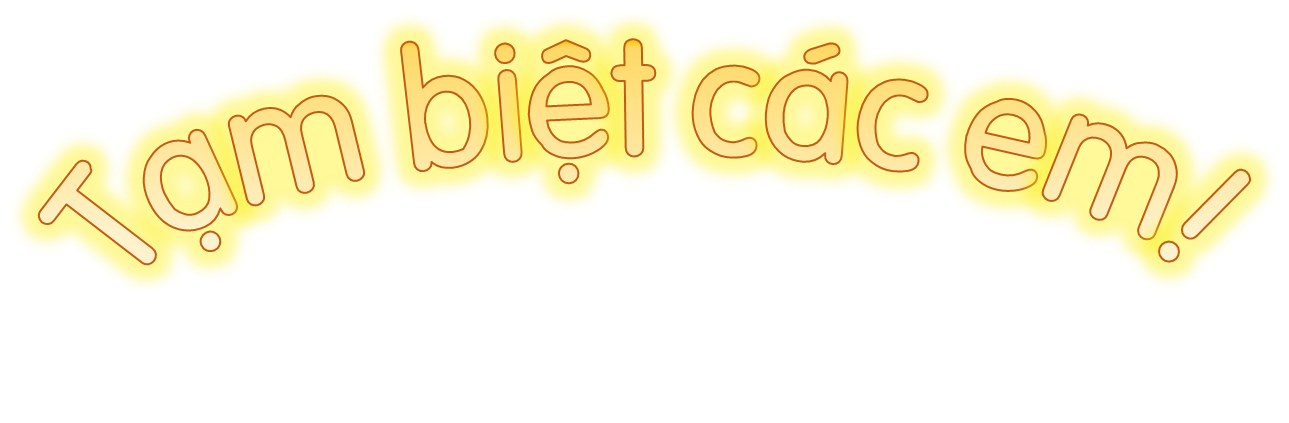 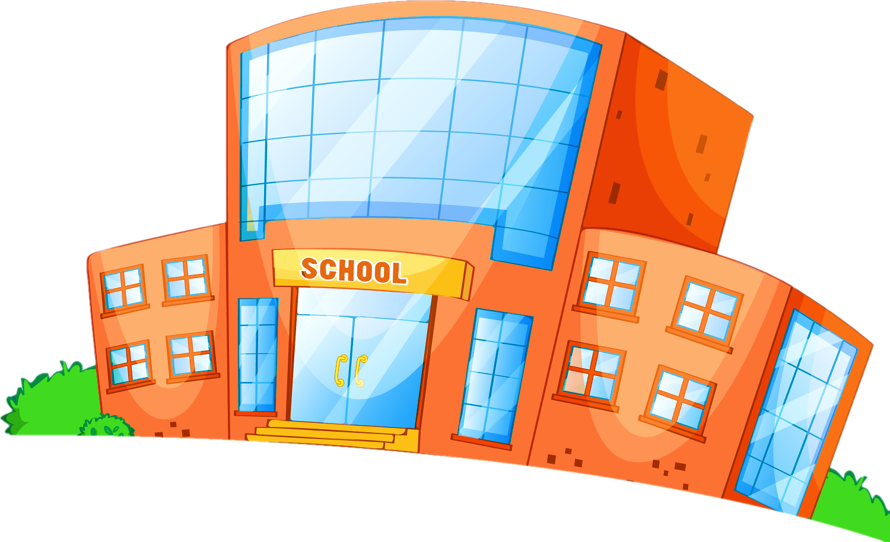 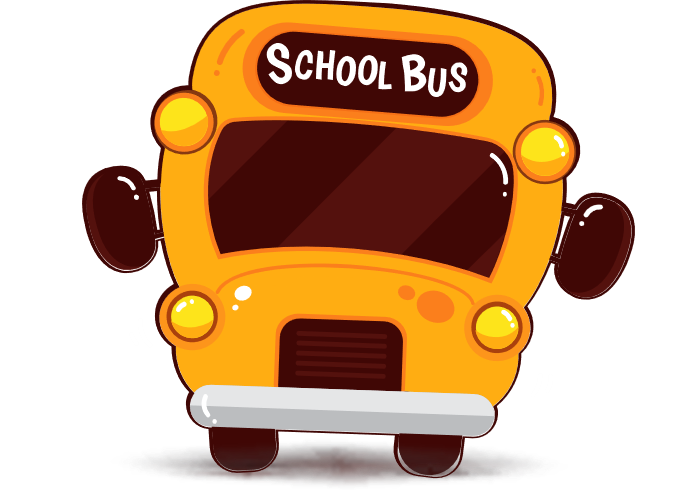 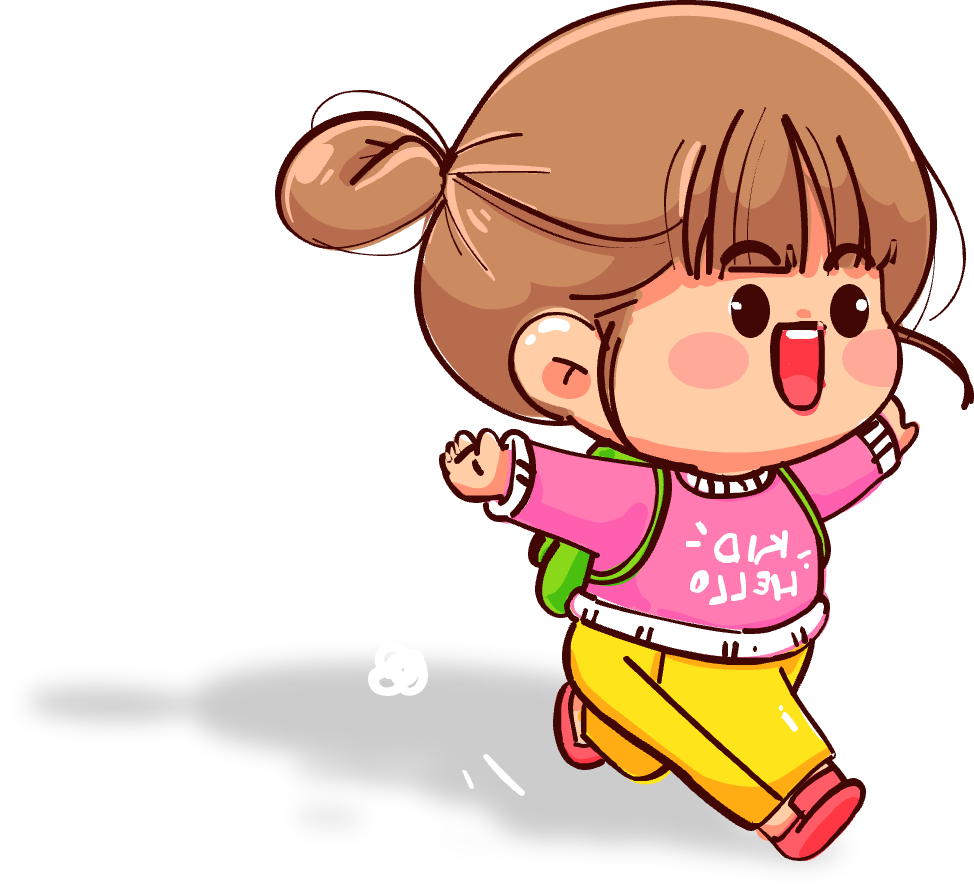 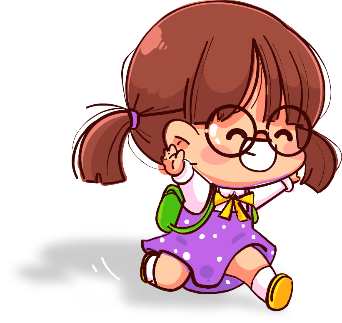 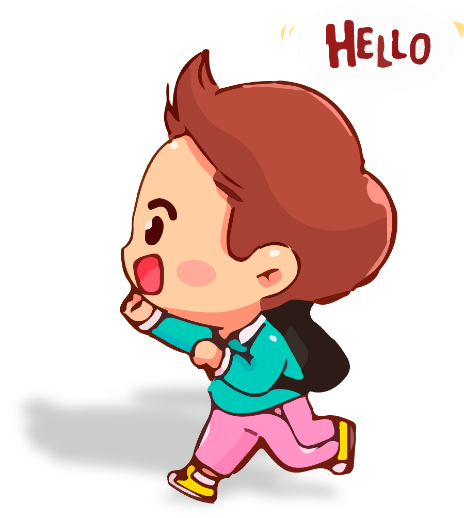